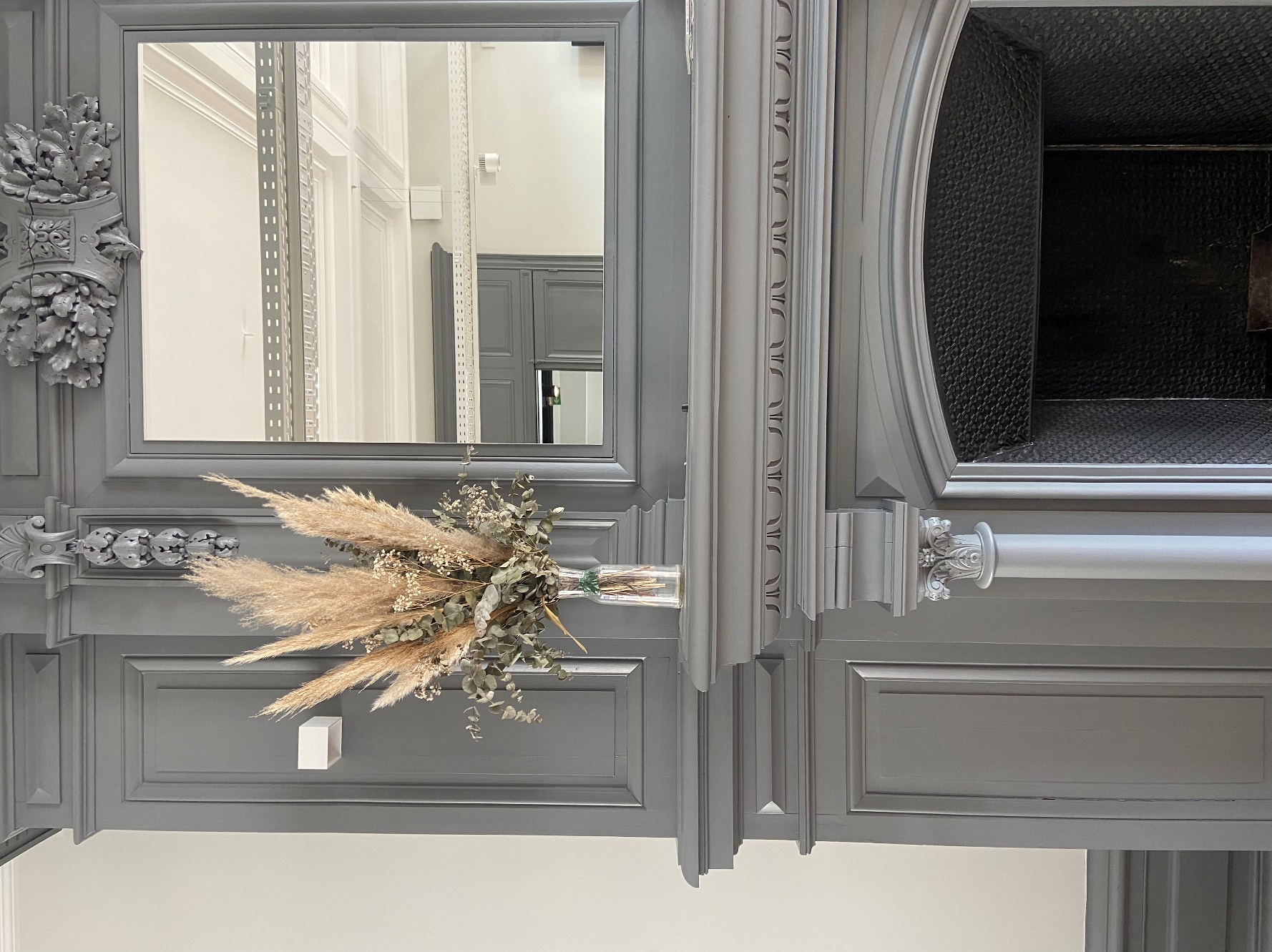 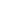 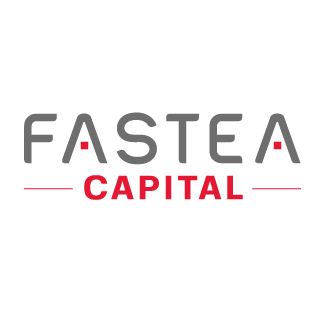 Newsletter Hebdomadaire
Lundi 04 mars 2024
Les rendez-vous à ne pas manquer
Performances hebdomadaires
Mardi 05 mars
09:50 : PMI services   / FR 
15:45 : PMI services / US
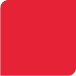 1- ESTER : Taux de référence des dépôts interbancaires
2- OAT : Taux auquel se refinance la France sur une durée (taux pour 2 et 10 ans dans le tableau ci-dessus)
3- T-Bills : Taux auquel se refinancent les Etats-Unis sur 10 ans
Mercredi 06 mars
16:00 : Discours FED J.Powel / US 
16:30 : Stock de Pétrole brut / US
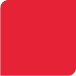 Jeudi 07 mars
14:15 : Décision taux d’intérêt BCE / UE
14:30 : Inscription hebdomadaire au chômage  / US
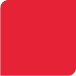 * Indices TR
Vendredi 08 mars
14:30 : Salaire horaire moyen / US
14:30 : Taux de chômage / US
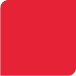 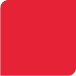 Côté Macro
Inflation PCE aux États-Unis : Modération en janvier avec une progression de 0,3%
Inflation en Europe : Taux en baisse
Selon une estimation d'Eurostat, le taux d'inflation annuel de la zone euro se situe à 2,6% en février 2024, marquant une légère baisse par rapport à 2,8% en janvier. 
Cependant, malgré cette modération, l'objectif fixé par la Banque centrale européenne d'une inflation à 2% prend du temps à être atteint. Des nuances subsistent dans les principales composantes de l'inflation de la zone euro en février, avec l'alimentation, l'alcool & le tabac qui affichent le taux annuel le plus élevé (4,0%, comparé à 5,6% en janvier). Les services suivent de près avec un taux de 3,9%, légèrement en baisse par rapport à 4,0% en janvier. Les biens industriels hors énergie enregistrent une estimation de 1,6%, comparée à 2,0% en janvier, tandis que l'énergie montre une amélioration avec un taux estimé de -3,7%, comparé à -6,1% en janvier.
.
Les données récentes du département du Commerce américain indiquent une augmentation de 0,3% de l'indice PCE des prix à la consommation en janvier, comparée à une hausse révisée de 0,1% en décembre. L'inflation globale a ralenti à 2,4%, la plus faible progression annuelle depuis février 2021 après une augmentation de 2,6% en décembre. 
L'indice "core PCE", excluant l'énergie et les produits alimentaires, a augmenté de 0,4% en janvier, contre une hausse révisée de 0,1% en décembre. Sur une base annuelle, cette mesure a ralenti à 2,8%, la plus faible depuis mars 2021 après une progression de 2,9% en décembre, soulignant une modération de l'inflation aux États-Unis.
Newsletter Hebdo – N°207
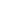 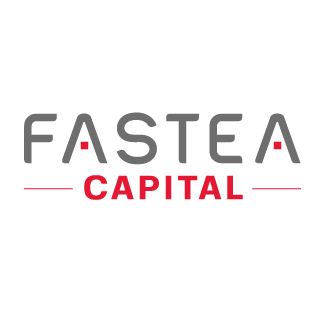 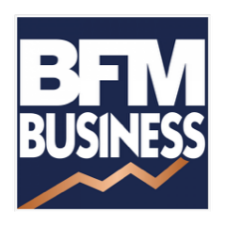 Retrouvez toutes nos interventions sur
Lundi 4 mars 2024
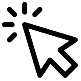 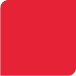 Coté Micro
GTT enregistre une croissance record en 2023 avec des ventes en hausse de 39,2% :
Eiffage Résiste à la Crise : Croissance solide et perspectives encourageantes
GTT, spécialiste de l'ingénierie des réservoirs de gaz naturel liquéfié, a clôturé l'exercice 2023 avec des résultats impressionnants. Les ventes ont connu une croissance de 39,2%, atteignant 427,7 millions d'euros, un record conforme aux prévisions du groupe. De plus, le résultat d'exploitation (Ebitda) a grimpé de près de 46%, atteignant 235 millions d'euros, dépassant les anticipations de l'entreprise, qui visait un bénéfice opérationnel compris entre 190 et 235 millions d'euros.
GTT affiche une confiance solide en l'avenir, estimant que son chiffre d'affaires cumulé pour la période 2024-2029 s'établit à un niveau record, dépassant les 1,81 milliard d'euros. En récompense, le dividende pour 2023 augmente de 40,6% à 4,36 euros par action.
Eiffage, à l'instar de Vinci et Bouygues, a résisté à la crise du secteur de la construction en 2022, affichant une croissance notable. Le résultat opérationnel courant a augmenté de 8,6%, atteignant 2,4 milliards d'euros, avec un chiffre d'affaires en progression de 7,4% à 21,8 milliards. Le résultat net part du groupe a également augmenté de 13,1%, atteignant 1,01 milliard d'euros. Depuis 2019, l'entreprise a généré 3,7 milliards d'euros de revenus supplémentaires, avec des bénéfices en hausse de 288 millions d'euros. Après leur publication de leur dernier trimestre, les perspectives positives ont profité au titre Eiffage en hausse de 3,42% à la clôture, à 100,65 euros sur Euronext Paris, soulignant la confiance des investisseurs dans la solidité et la croissance continue du groupe malgré les défis sectoriels persistants.
RETROUVEZ TOUTE NOS ACTUALITÉS sur fastea-capital.fr 

Vous pouvez également nous suivre sur
Vous souhaitez approfondir les sujets traités ou faire un point plus large sur votre situation, nos équipes se tiennent à votre disposition : contact@fastea.capital.fr
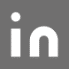 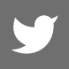 Les performances passées ne préjugent pas des performances futures. La référence à certaines valeurs ou instruments financiers est donnée à titre d'illustration. Elle n'a pas pour objectif de promouvoir l'investissement en direct dans ces instruments, et ne constitue pas un conseil en investissement.
Newsletter Hebdo – N°207